Η πρώτη μας συνάντηση…

                                 21-10-2021
Το μεγάλο δώρο της ζωής μας….. Τα παιδιά μας!
Ένα κορίτσι που γράφει από την Γαλλίδα Henriette Browne
Γονείς/κηδεμόνες και εκπαιδευτικοί έχουν… κοινό στόχο!
Στη διαδικασία ωρίμανσης των παιδιών μας  το οικογενειακό περιβάλλον έχει βαρύνουσα σημασία 
Αλλά και το Σχολείο και ο δάσκαλος έχουν μεγάλη  ευθύνη για τη γνωστική, κοινωνική και συναισθηματική εξέλιξη και πρόοδο των μαθητών ώστε να εξελιχθούν σε προσωπικότητες ικανές να αντιμετωπίσουν τις προκλήσεις της ζωής
Κεντρικός μας στόχος είναι να διασφαλίσουμε όλες εκείνες τις απαραίτητες προϋποθέσεις που θα κάνουν τους μαθητές/τριες μας να νιώθουν ευτυχισμένοι όταν βρίσκονται στο Σχολείο μας και να χαίρονται κάθε πρωί που θα έρθουν σε αυτό.




         .
Απαραίτητη η συνεργασία μεταξύ μας
Οι γονείς/κηδεμόνες είναι σημαντικό να συνεργάζονται στενά με το Σχολείο, προκειμένου να παρακολουθούν την αγωγή και την επίδοση των παιδιών τους σε τακτική βάση, συμμετέχοντας στις ενημερωτικές συναντήσεις που οργανώνονται από το Σχολείο. 

Η συνεργασία συμβάλλει κυρίως στην  ανάπτυξη θετικού κλίματος, σημαντικού παράγοντα για την αντιμετώπιση όλων των προβλημάτων στον σχολικό χώρο.

Η εμπιστοσύνη του παιδιού στο Σχολείο ενισχύεται από τη θετική στάση των γονέων/κηδεμόνων προς το Σχολείο και τον εκπαιδευτικό.

Σας θέλουμε κοντά μας με προτάσεις, με πληροφορίες, με νέες ιδέες και οπτικές που έχουν σχέση με τις εξειδικευμένες γνώσεις του καθενός από σας
ΙΣΤΟΣΕΛΙΔΑ ΣΧΟΛΕΙΟΥ    https://blogs.sch.gr/lyktinou/
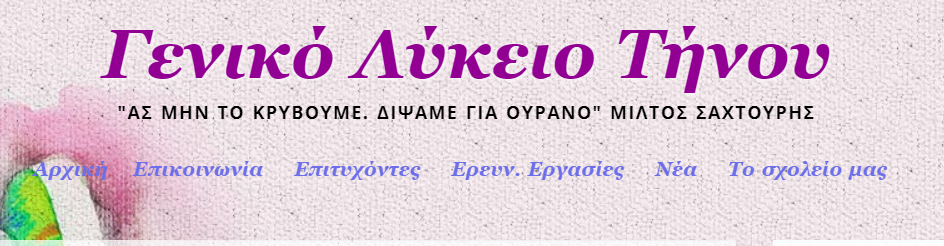 ΜΑΘΗΜΑΤΑ Α΄ ΤΑΞΗΣ ΓΕ.Λ.
α) Η ομάδα Α’ περιλαμβάνει τα μαθήματα Γενικής Παιδείας που εξετάζονται γραπτώς στις προαγωγικές εξετάσεις: 
Ελληνική Γλώσσα (Αρχαία Ελληνική Γλώσσα και Γραμματεία και Νεοελληνική Γλώσσα και Λογοτεχνία) 
Μαθηματικά (Άλγεβρα και Γεωμετρία)
Ιστορία 
Φυσικές Επιστήμες (μόνο οι κλάδοι Φυσική και Χημεία)
 Αγγλικά 
β) Η ομάδα Β’ περιλαμβάνει τα υπόλοιπα μαθήματα Γενικής Παιδείας, τα οποία δεν εξετάζονται γραπτώς στις προαγωγικές εξετάσεις.
Κλάδοι μαθημάτων
Στις Α’ και Β’ τάξεις Ημερήσιου Γενικού Λυκείου: 
i. To μάθημα της Ελληνικής Γλώσσας χωρίζεται στους εξής κλάδους: α) Αρχαία Ελληνική Γλώσσα και Γραμματεία β) Νεοελληνική Γλώσσα και Λογοτεχνία 
ii. To μάθημα των Μαθηματικών χωρίζεται στους εξής κλάδους: α) Άλγεβρα β) Γεωμετρία 
iii. To μάθημα των Φυσικών Επιστημών χωρίζεται στους εξής κλάδους: α) Φυσική β) Χημεία γ) Βιολογία Κάθε κλάδος βαθμολογείται χωριστά. 
Ο τελικός βαθμός για κάθε μάθημα με κλάδους είναι ο μέσος όρος των τελικών βαθμών των κλάδων του με προσέγγιση δεκάτου.
ΜΑΘΗΜΑΤΑ Β΄ ΤΑΞΗΣ ΓΕ.Λ. Υ.Α.102474/Δ2/ ΦΕΚ 4134/Β/9-9-2021
Τα μαθήματα της Β΄ τάξης Ημερήσιου και Εσπερινού Γενικού Λυκείου κατανέμονται σε δύο (2) ομάδες: 
α) Η ομάδα Α΄ περιλαμβάνει τα μαθήματα που εξετάζονται γραπτώς στις προαγωγικές εξετάσεις και είναι τα εξής: 
Γενικής Παιδείας
Ελληνική Γλώσσα (μόνο ο κλάδος Νεοελληνική Γλώσσα και Λογοτεχνία) 
Ιστορία 
Φυσικές Επιστήμες (μόνο ο κλάδος Βιολογία) 
Μαθηματικά (Άλγεβρα και Γεωμετρία) 
Αγγλικά και 
τα μαθήματα Ομάδων Προσανατολισμού.
β) Η ομάδα Β΄ περιλαμβάνει τα υπόλοιπα μαθήματα Γενικής Παιδείας, τα οποία δεν εξετάζονται γραπτώς στις προαγωγικές εξετάσεις: 
Αρχαία Ελληνική Γλώσσα και Γραμματεία 
Φυσική 
Χημεία 
Εισαγωγή στις Αρχές Επιστήμης Η/Υ 
Θρησκευτικά 
Φιλοσοφία, 
2η Ξένη Γλώσσα 
Φυσική Αγωγή
Μαθήματα Ομάδων Προσανατολισμού
Ομάδα Προσανατολισμού Ανθρωπιστικών Σπουδών 
Αρχαία Ελληνική Γλώσσα και Γραμματεία
Λατινικά

Ομάδα Προσανατολισμού Θετικών Σπουδών
Φυσική 
Μαθηματικά
Τα συμβουλεύουμε….
Μελετούν όλα τα μαθήματα ανεξαρτήτως του  Προσανατολισμού που  ακολουθούν. Το ένα μάθημα στηρίζει το άλλο και όλα μαζί, καλλιεργούν και προάγουν τη σκέψη μας, συμβάλλουν στη διαμόρφωση του χαρακτήρα μας!
Μαθήματα Γ΄ Τάξης
Τα μαθήματα της Γ΄ τάξης Ημερήσιου Γενικού Λυκείου κατανέμονται σε δύο (2) ομάδες:
α) Η ομάδα Α΄ περιλαμβάνει τα μαθήματα Γενικής Παιδείας που εξετάζονται γραπτώς στις απολυτήριες εξετάσεις και είναι τα εξής: 
Νεοελληνική Γλώσσα και Λογοτεχνία
Ιστορία (μόνο για τους μαθητές της Ομάδας Προσανατολισμού Θετικών Σπουδών και Σπουδών Υγείας και της Ομάδας Προσανατολισμού Σπουδών Οικονομίας και Πληροφορικής)
Μαθηματικά (μόνο για τους μαθητές της Ομάδας Προσανατολισμού Ανθρωπιστικών Σπουδών)
Όλα τα μαθήματα Ομάδων Προσανατολισμού
  β) Η ομάδα Β΄ περιλαμβάνει τα υπόλοιπα μαθήματα Γενικής Παιδείας, τα οποία δεν εξετάζονται γραπτώς στις απολυτήριες εξετάσεις. 
Θρησκευτικά
Αγγλικά
Φυσική Αγωγή
Ομάδα Προσανατολισμού Ανθρωπιστικών  Σπουδών
Αρχαία Ελληνική Γλώσσα και Γραμματεία

Ιστορία

Λατινικά
Ομάδα Προσανατολισμού Θετικών Σπουδών και Σπουδών Υγείας

Μαθηματικά (για τους μαθητές που επιλέγουν το δεύτερο Επιστημονικό Πεδίο)
ή
Βιολογία (για τους μαθητές που επιλέγουν το τρίτο Επιστημονικό Πεδίο)

Φυσική

Χημεία
Ομάδα Προσανατολισμού Σπουδών Οικονομίας και Πληροφορικής
Μαθηματικά

Πληροφορική

Οικονομία
Δήλωση Ομάδας Προσανατολισμού
Οι μαθητές της Γ` Τάξης Ημερήσιου και Εσπερινού ΓΕ.Λ. με την έναρξη του σχολικού έτους και όχι αργότερα της 20ης Σεπτεμβρίου επιβεβαιώνουν οριστικά την Αρχική Δήλωση Ομάδας Προσανατολισμού, που έχουν υποβάλει στη σχολική τους μονάδα, προ της λήξης του προηγούμενου διδακτικού έτους.
Κάθε μαθητής επιλέγει υποχρεωτικά μία (1) Ομάδα Μαθημάτων Προσανατολισμού και ένα (1) Επιστημονικό Πεδίο. Ειδικά οι μαθητές που επιλέγουν την Ομάδα Προσανατολισμού Θετικών Σπουδών και Σπουδών Υγείας επιλέγουν επιπλέον είτε το μάθημα των Μαθηματικών είτε το μάθημα της Βιολογίας.  
Οι Ομάδες Προσανατολισμού επιτρέπουν την πρόσβαση σε συγκεκριμένα Επιστημονικά Πεδία.

Κάθε υποψήφιος επιλέγει ένα μόνο Επιστημονικό Πεδίο.
Υπάρχει η δυνατότητα αλλαγής Ομάδας Προσανατολισμού στην    Γ ΄τάξη!
Τράπεζα Θεμάτων Διαβαθμισμένης Δυσκολίας (Τ.Θ.Δ.Δ.).
Για τα εξεταζόμενα μαθήματα των προαγωγικών εξετάσεων των μαθητών της Α′ και Β′ τάξης για το σχολικό έτος 2021-22 επιλέγονται υποχρεωτικά θέματα εξετάσεων κατά το ήμισυ από Τράπεζα Θεμάτων Διαβαθμισμένης Δυσκολίας (Τ.Θ.Δ.Δ.).
Προσέλευση στο σχολείο
Οι μαθητές προσέρχονται το πρωί στο Σχολείο έγκαιρα

Πρωινή προσέλευση: 08.15

Πέρας μαθημάτων: 14.00

 Μετά  την  πρωινή  συγκέντρωση  η  εξώπορτα  της αυλής του  σχολείου  κλείνει.
Αποχώρηση από το σχολείο
Οι μαθητές/ριες σε καμία περίπτωση δεν φεύγουν από το Σχολείο πριν τη λήξη των μαθημάτων χωρίς  άδεια.  
Αν  παρουσιαστεί  ανάγκη  έκτακτης  αποχώρησης κατά τη  διάρκεια  του  σχολικού ωραρίου ενημερώνεται ο γονέας/κηδεμόνας για να προσέλθει στο Σχολείο και να παραλάβει το παιδί του.
Εάν κάποιος γονέας/κηδεμόνας χρειαστεί, για ειδικό λόγο να πάρει το παιδί του πριν τη λήξη των μαθημάτων, χρειάζεται να ενημερώσει τη Διεύθυνση του Σχολείου.
Φοίτηση- Απουσίες μαθητών
Για την τακτική παρακολούθηση της φοίτησης των μαθητών/ριών ευθύνονται εξ ολοκλήρου οι κηδεμόνες τους. 
Οι γονείς/κηδεμόνες οφείλουν να ενημερώνουν το Σχολείο για την απουσία των παιδιών τους ιδιαίτερα όταν υπάρχει υποψία για θετικό δείγμα Covid 19 ή ανάγκη παραμονής σε καραντίνα μετά από υπόδειξη του ΕΟΔΥ. 
Επίσης υπάρχει η δυνατότητα της άμεσης ενημέρωσης του κηδεμόνα σε περίπτωση που ο μαθητής δεν προσέρχεται στο μάθημα ή καθυστερεί να εισέλθει στην τάξη.
Σύνολο απουσιών που επιτρέπονται: 114(δεν υπάρχουν δικαιολογημένες και αδικαιολόγητες)
Διαδικασίες ενημέρωσης μαθητών, γονέων και κηδεμόνων
Η ενημέρωση μαθητών, γονέων και κηδεμόνων γίνεται μέσω των ακόλουθων τρόπων:
Ιστοσελίδας του Σχολείου
email (αυτό που έχετε δηλώσει στο Σχολείο)
Ενημερωτικών σημειωμάτων ή/και βεβαιώσεων για την πραγματοποίηση εκπαιδευτικών εκδρομών, για την παρακολούθηση εκπαιδευτικών θεαμάτων κ.λπ.
Τηλεφωνικά, σε έκτακτες περιπτώσεις
Μέσω   της   επίσκεψής   τους   στο   Σχολείο τις   προγραμματισμένες,   από   τον   Σύλλογο Διδασκόντων/ουσών, ημέρες και ώρες ή μετά από σχετικό προκαθορισμένο ραντεβού.
Άλλα θέματα
Η  χρήση  κινητού  τηλεφώνου  για  συνομιλία,  βιντεοσκόπηση  ή  οποιαδήποτε  άλλη  χρήση εντός των σχολικών χώρων – κτηρίων και υπαίθριων χώρων – απαγορεύεται.
To   κάπνισμα, καταστροφικό για την πνευματική και την σωματική υγεία των μαθητών απαγορεύεται.
Απώλεια χρημάτων ή αντικειμένων αξίας
Το  Σχολείο  δεν  φέρει  ευθύνη  σε  περίπτωση 
 απώλειας  χρημάτων  ή  αντικειμένων  αξίας  που  οι μαθητές φέρουν τυχόν μαζί τους.
Αντιμετώπιση έκτακτων αναγκών

Στις περιπτώσεις έκτακτης ανάγκης, κανένα παιδί δεν αποχωρεί από το Σχολείο μόνο του. Τα παιδιά παραδίδονται στους γονείς/κηδεμόνες τους. 

Όσον αφορά στην προστασία από σεισμούς και φυσικά φαινόμενα, επικαιροποιείται  κάθε έτος το Σχέδιο Μνημονίου Ενεργειών για τη Διαχείριση του Σεισμικού Κινδύνου του Σχολείου 

Ενημερώνονται οι μαθητές  για τους βασικούς κανόνες και τρόπους αντίδρασης κατά την εκδήλωση των φαινομένων αυτών πχ του σεισμού. Έχουν αναρτηθεί στις τάξεις κατόψεις του κτηρίου με σχέδιο διαφυγής.

Υλοποιούνται ασκήσεις ετοιμότητας κατά τη διάρκεια του σχολικού έτους.
Σύλλογος Γονέων και Κηδεμόνων
Κυρίαρχο όργανο είναι η Γενική Συνέλευση των γονέων που συνέρχεται τακτικά 1 φορά το χρόνο, δίνει τις βασικές κατευθύνσεις και εκλέγει κάθε 2 χρόνια το Διοικητικό Συμβούλιο (Δ.Σ), την Ελεγκτική Επιτροπή (Ε.Ε), τους Αντιπροσώπους στην Ένωση Συλλόγων Γονέων του Δήμου και εκπρόσωπο στο «Συμβούλιο Σχολικής Κοινότητας».
Λειτουργεί μόνο με την αγάπη και την εθελοντική συμμετοχή των γονιών
Σχολικό Συμβούλιο
Σε  κάθε  σχολική  μονάδα  λειτουργεί  το  Σχολικό  Συμβούλιο,  στο  οποίο συμμετέχουν:
 ο  Σύλλογος Διδασκόντων/ουσών, 
το Διοικητικό Συμβούλιο του Συλλόγου Γονέων/Κηδεμόνων, 
ο εκπρόσωπος της Τοπικής Αυτοδιοίκησης  και 
τρεις εκπρόσωποι των μαθητικών  κοινοτήτων, που ορίζονται με απόφαση του Συμβουλίου τους.

Έργο του Σχολικού Συμβουλίου είναι η εξασφάλιση της ομαλής λειτουργίας του Σχολείου με κάθε πρόσφορο  τρόπο, η  καθιέρωση  τρόπων  επικοινωνίας  διδασκόντων/ουσών  και     οικογενειών των μαθητών και του σχολικού περιβάλλοντος
θέλουμε  τα παιδιά μας χαρούμενα!!!
Η Ελληνίδα ιστορικός και η πρώτη γυναίκα πρύτανης του Πανεπιστημίου της Σορβόννης στην 700 χρόνων ιστορία του, Ελένη Γλύκατζη- Αρβελέρ, λέει: Σταματήστε να λέτε «καλή επιτυχία» στα παιδιά σας. Πείτε τους «καλή ευτυχία»